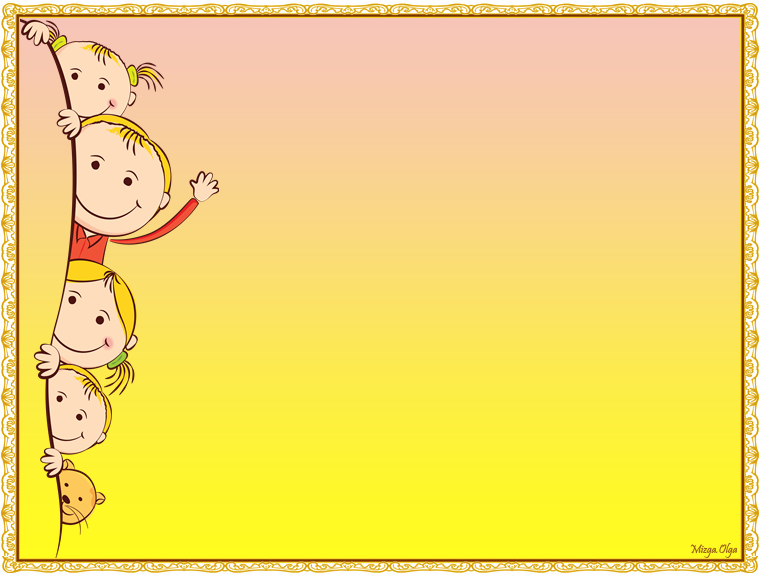 МК ДОУ «ДЕТСКИЙ САД «КРИСТАЛЛИК»
 Г. ИГАРКИ
Гамова Юлия Витальевна
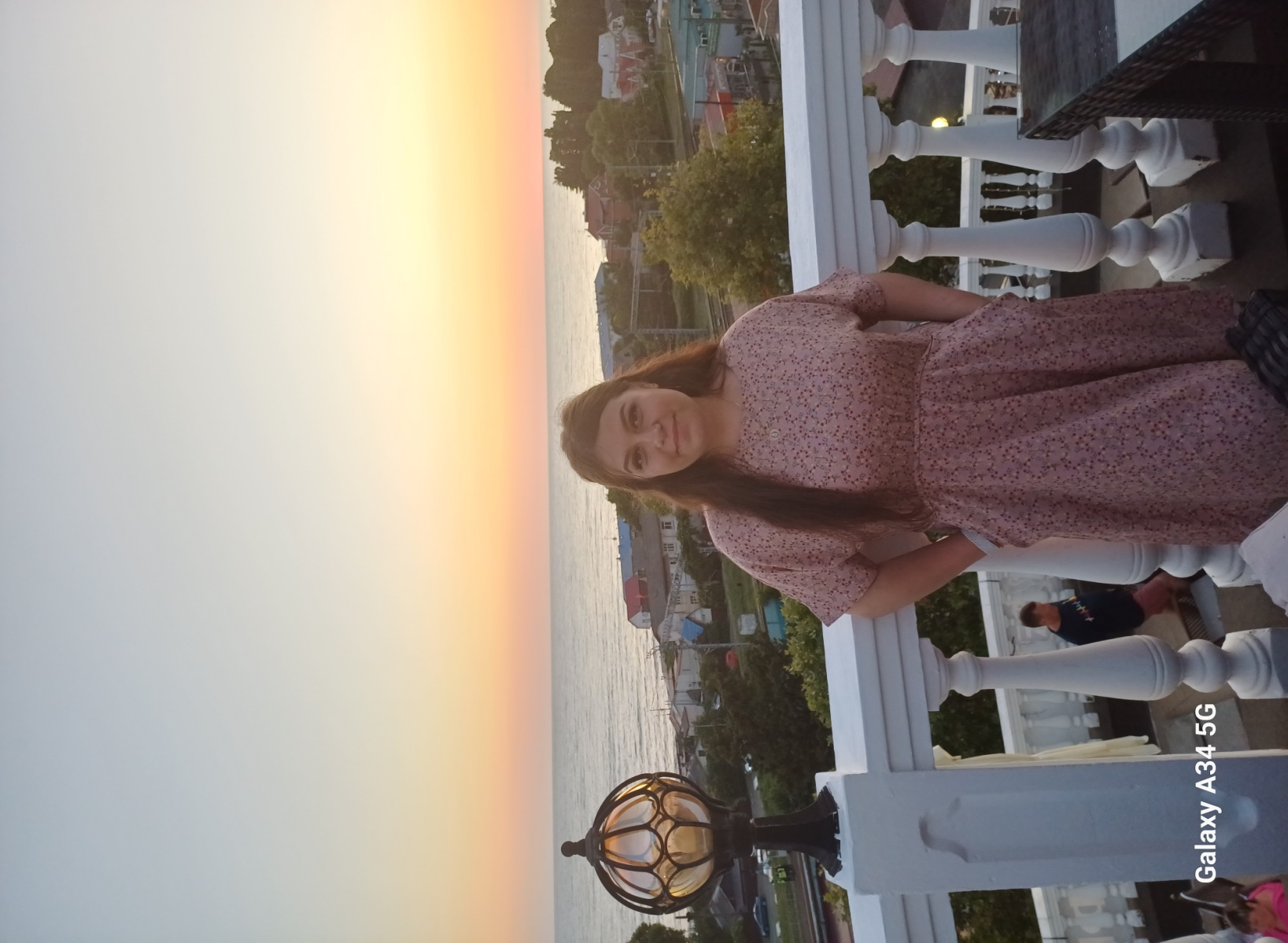 Воспитатель 
детского садаПедагогический 
стаж -8 лет
Первая 
квалификационная 
категория
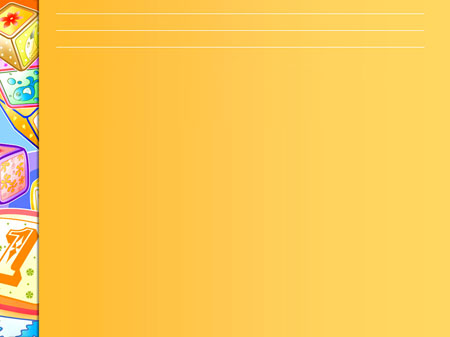 Реализованные проекты мини – музеев:
Проект мини-музея «Хлеб всему голова» с презентацией
Проект мини-музея  «Любимая игрушка»
 Проект мини-музея « Транспорт изуччаем»
 Проект мини-музея  «Чудо - пуговка»
Творчество детей в рамках тематических недель
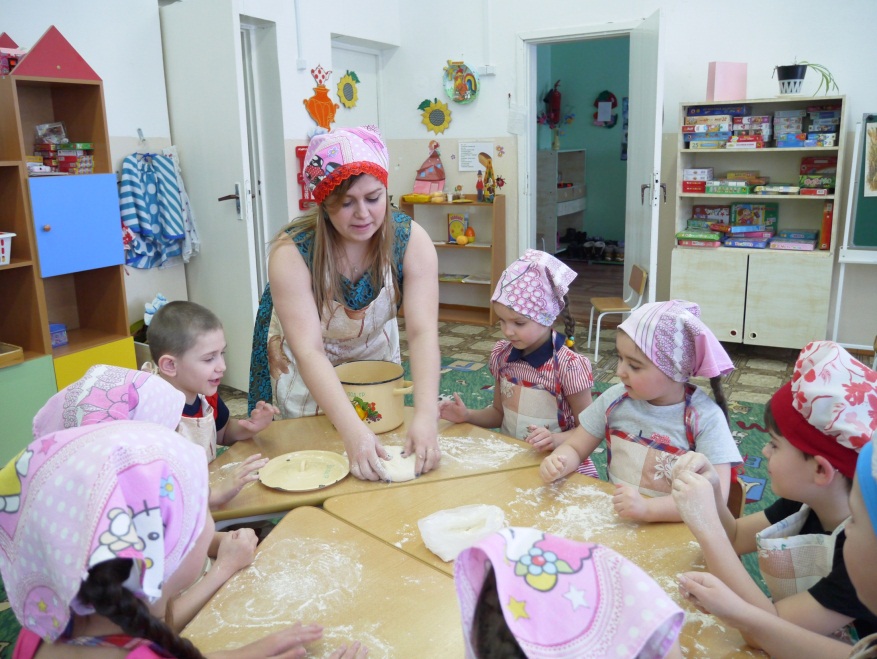 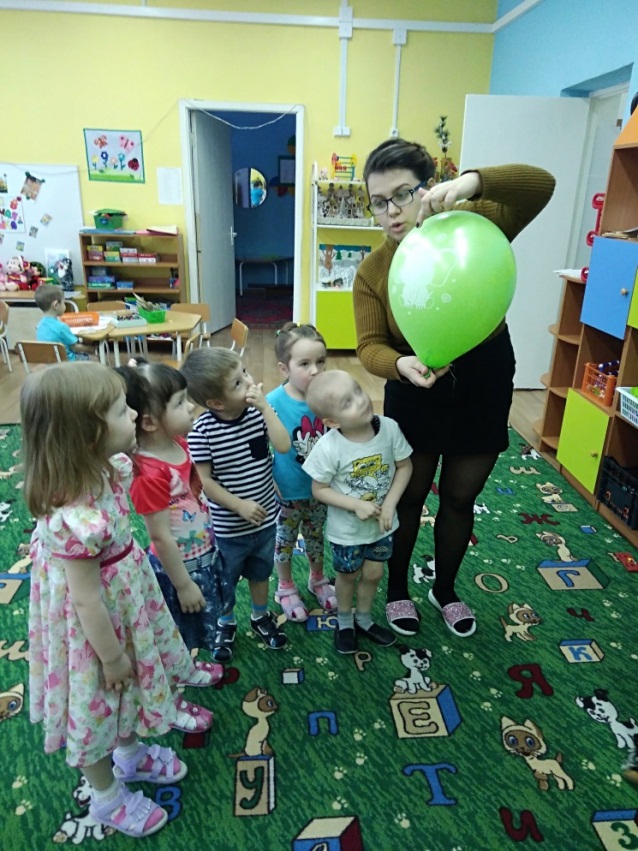 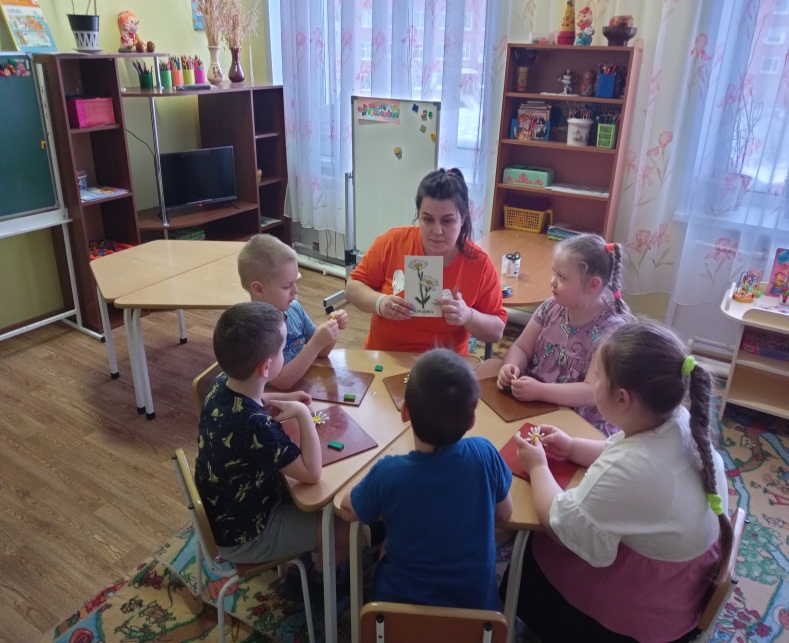 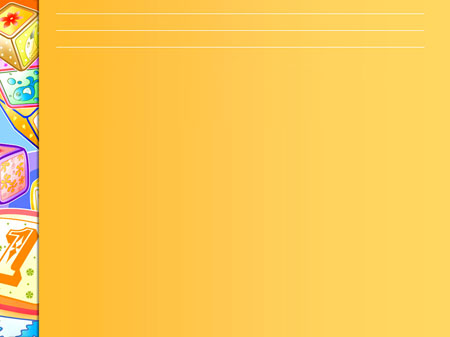 Предметно – развивающая среда:
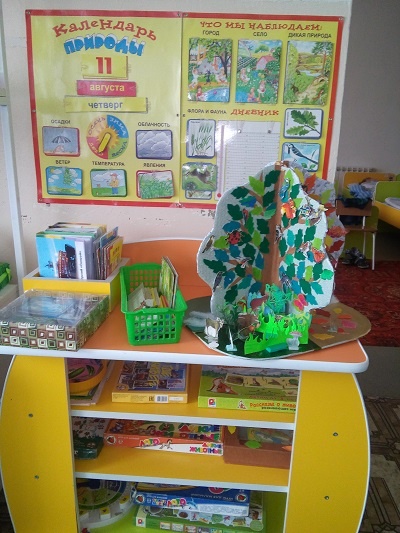 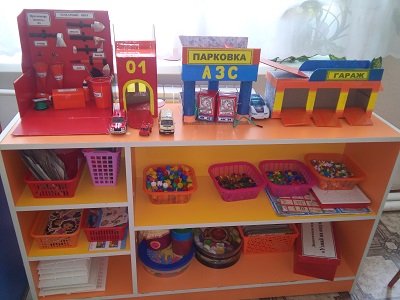 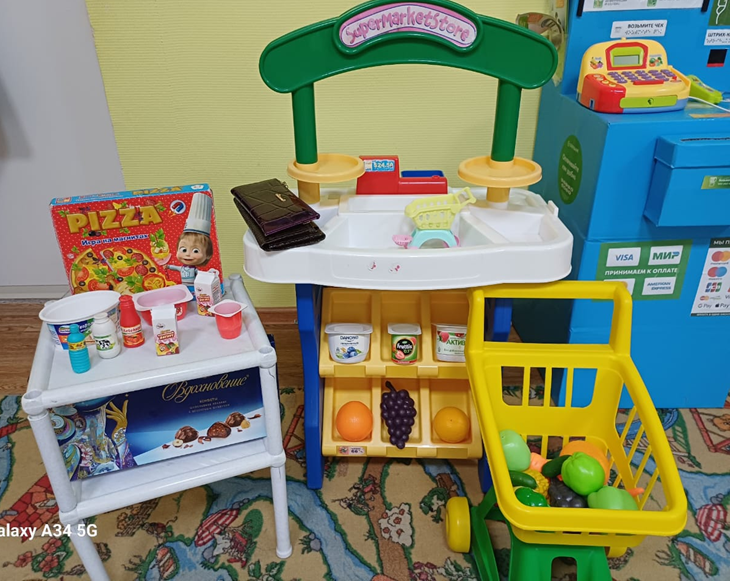 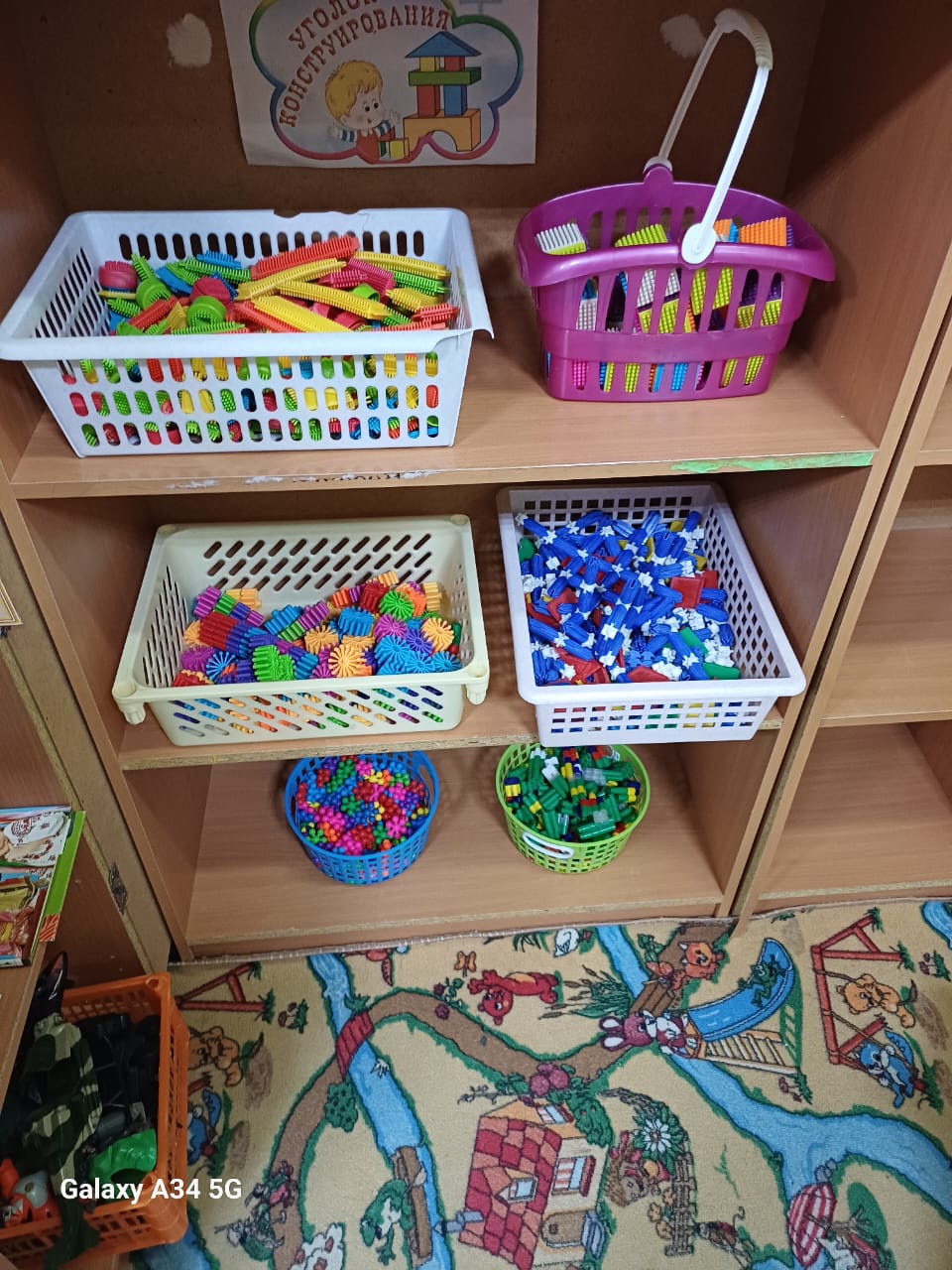 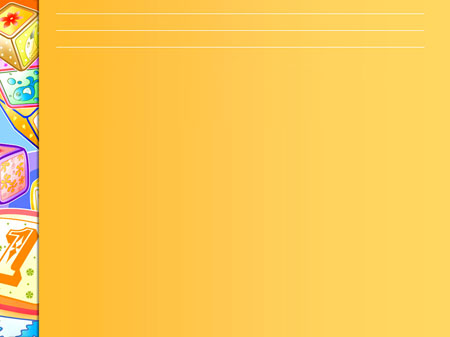 Кружок: « Умелые ручки»
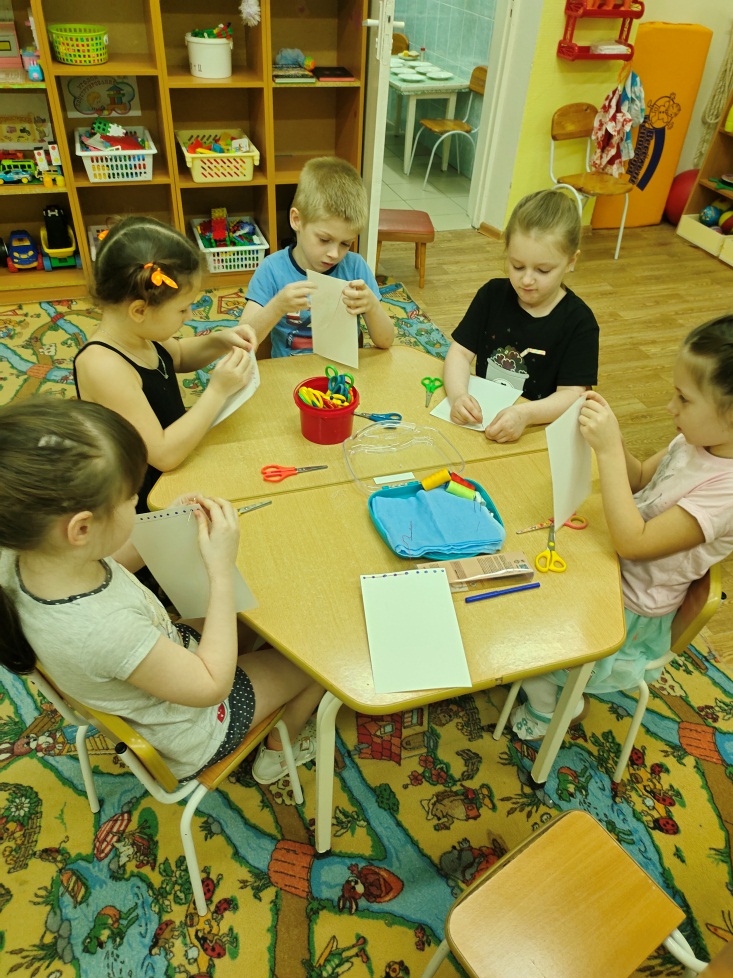 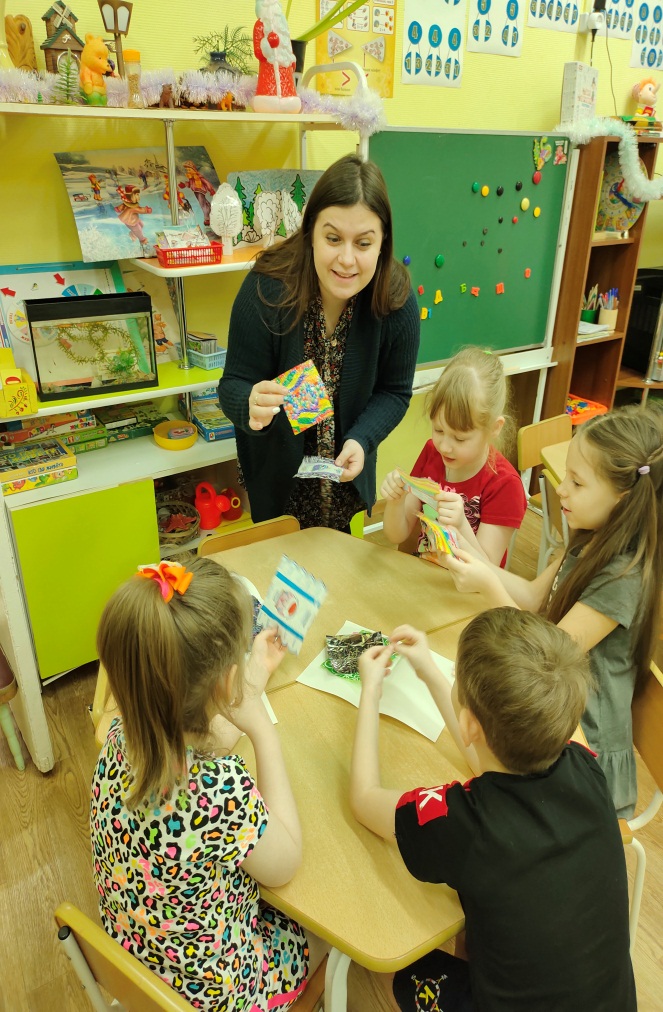 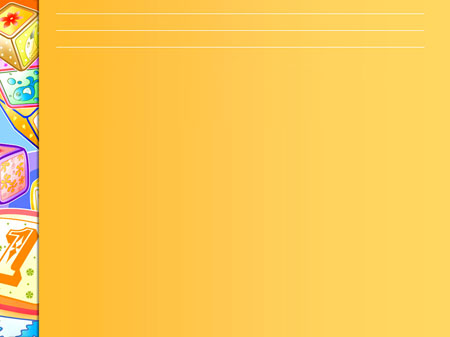 Взаимодействие с родителями:
Мастер – класс  для   родителей  «Использование нетрадиционных  способов рисования для развитие 
творческих способностей 
детей» с презентацией.
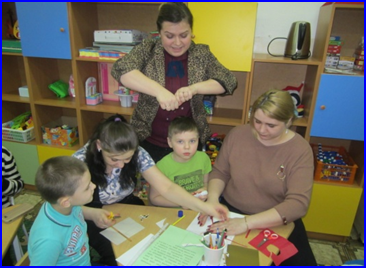 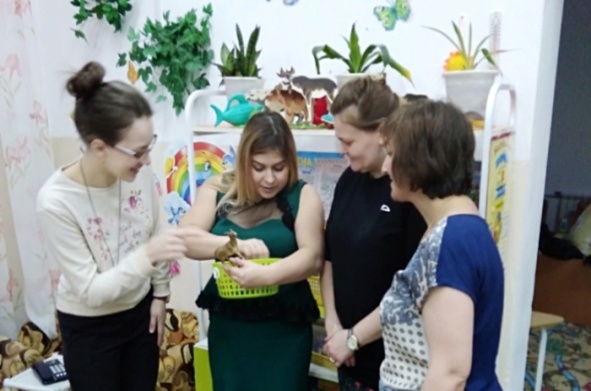 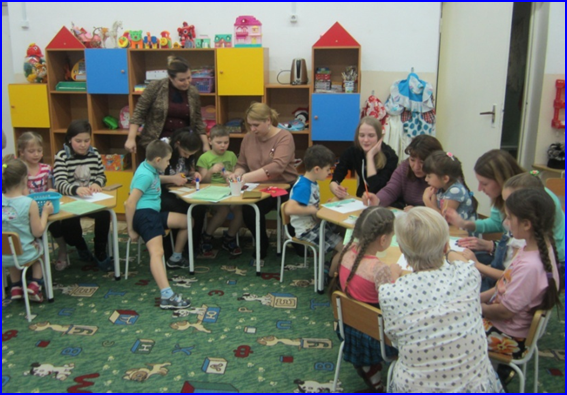 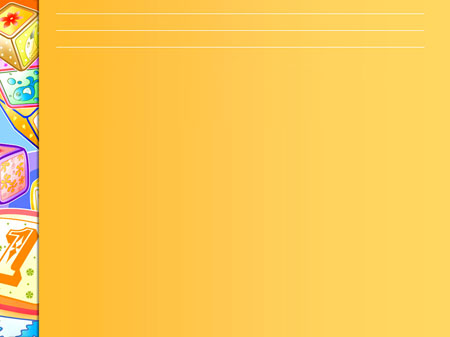 Я смело могу сказать, что детский сад - это мой второй
дом. Я люблю свою профессию, люблю свой детский
сад, своих воспитанников и коллег, которые меня
окружают.
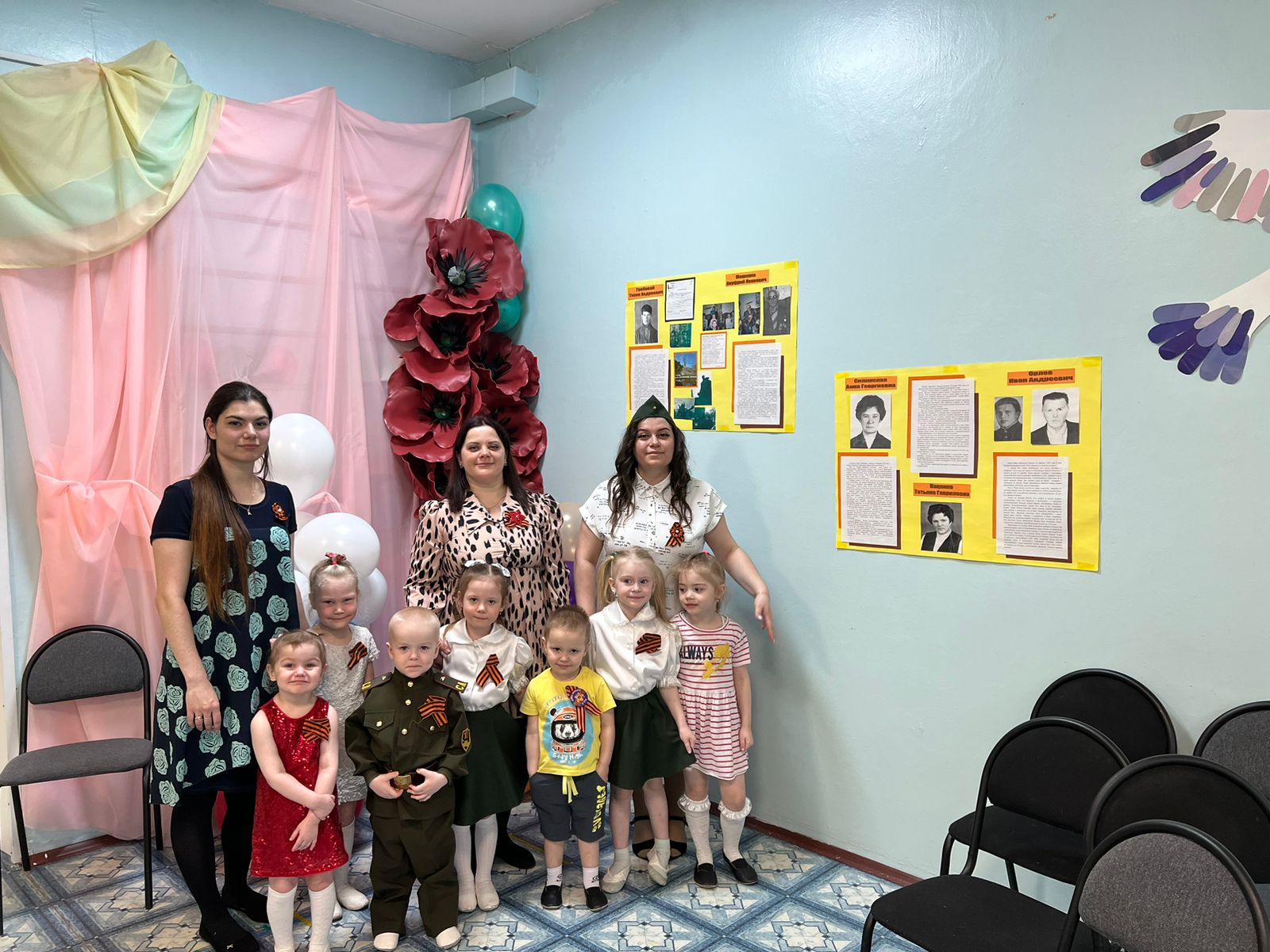 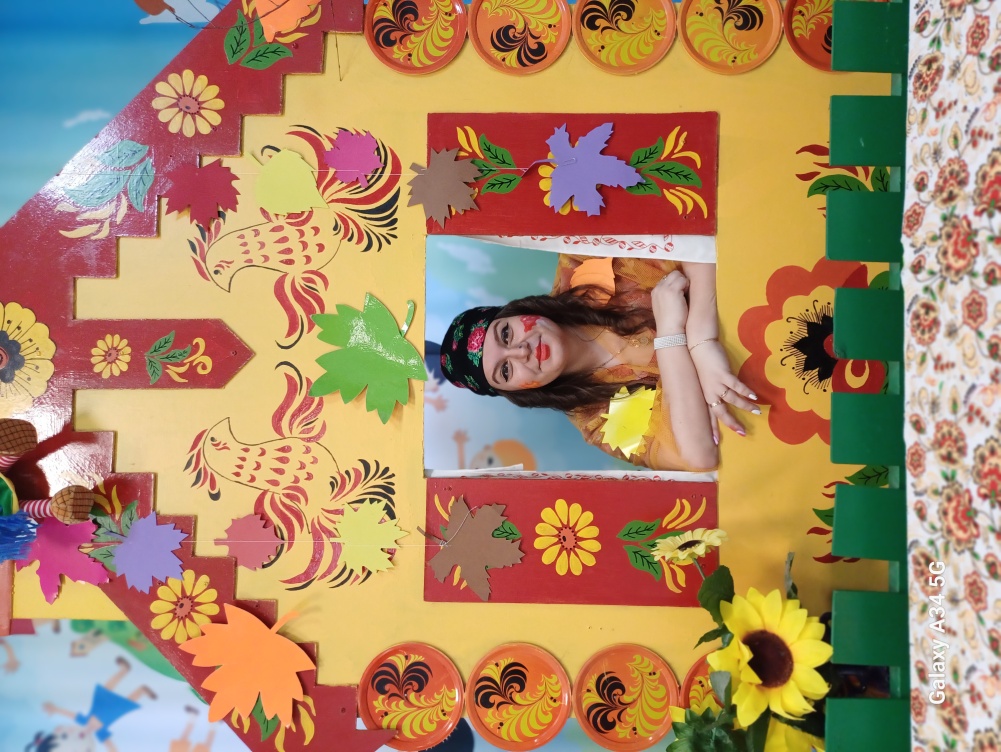 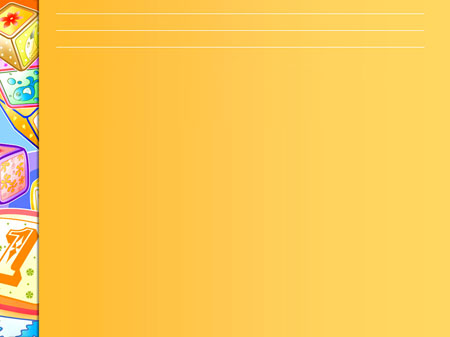 \.
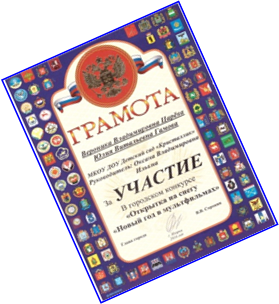 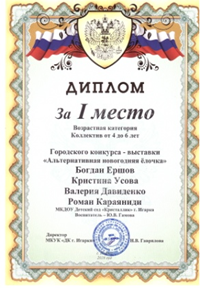 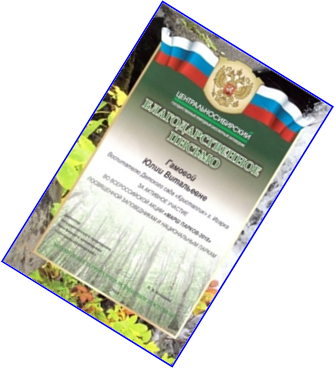 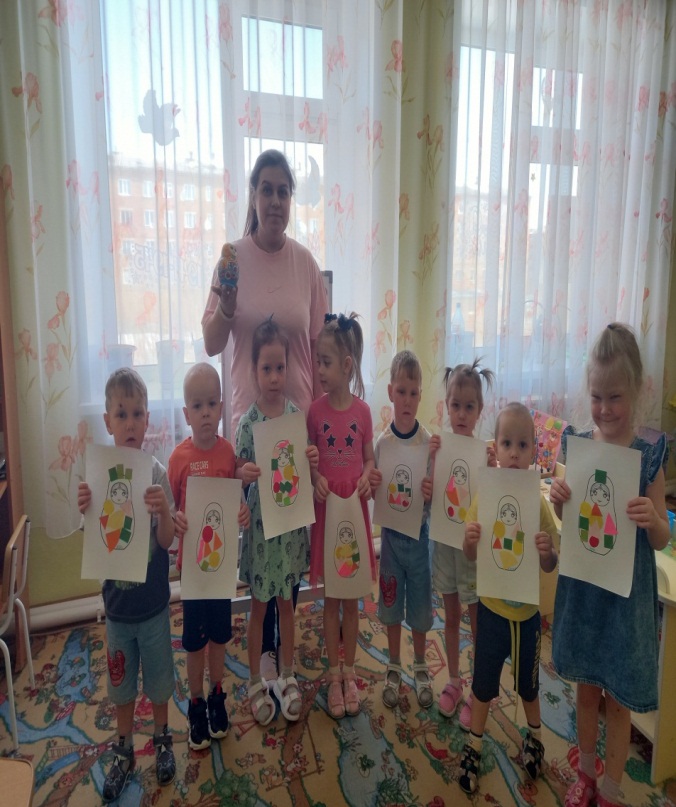 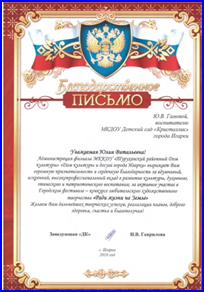 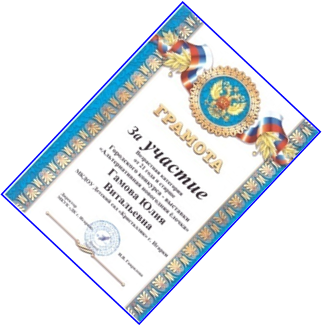 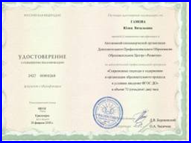 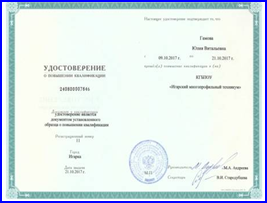 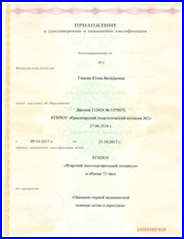